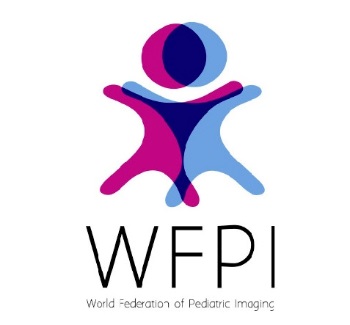 The World Federation of Pediatric Imaging General Assembly  2018 – 2019 Report
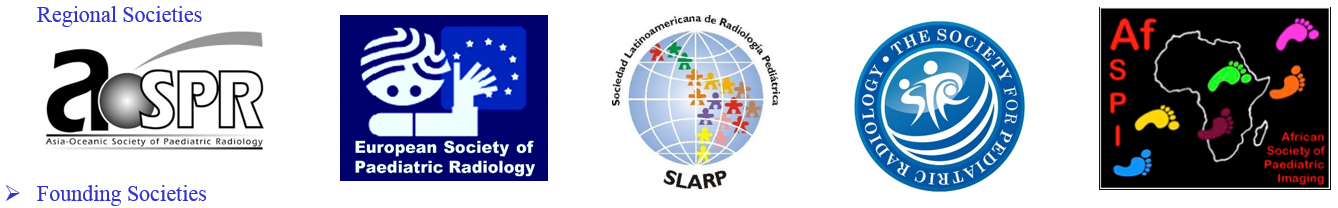 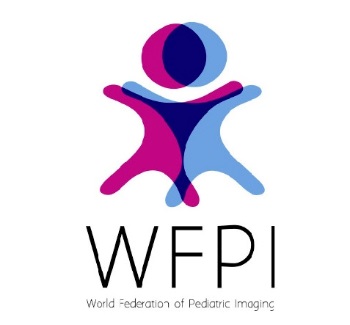 Council of Directors, 2018-2019
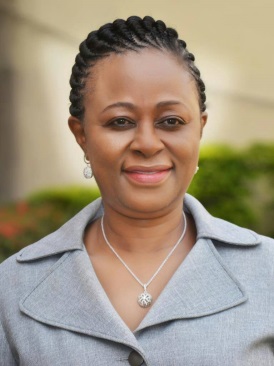 President: Omolola Atalabi (AfSPI)  
Vice-President: Dorothy Bulas (SPR)
Past President: Wendy Lam (AOSPR)
Secretary: Jaishree Naidoo (AfSPI) 
Vice-Secretary:  Cristian Garcia (SLARP)
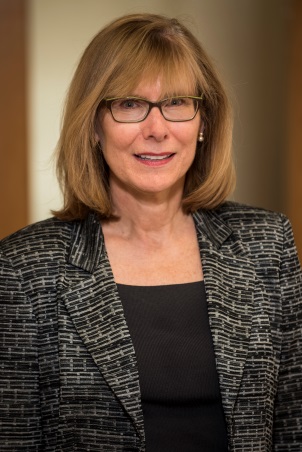 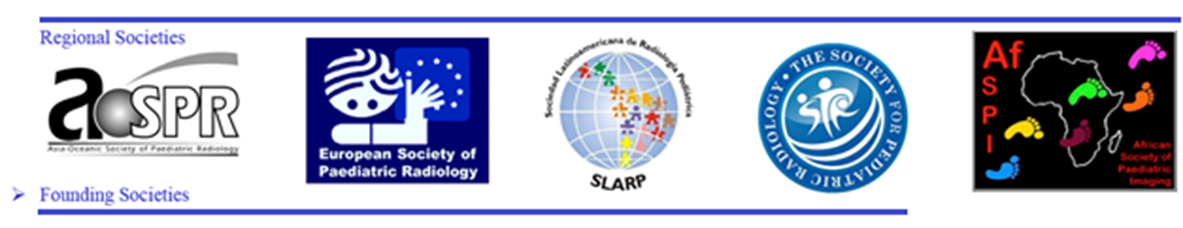 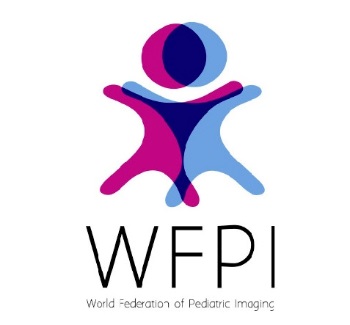 Council of Directors, 2018-2019
Treasurer: Richard Barth (SPR)
Vice-Treasurer: Tatiana Fazecas (SLARP)
5th Society Representative: Joanna Brown (ESPR)
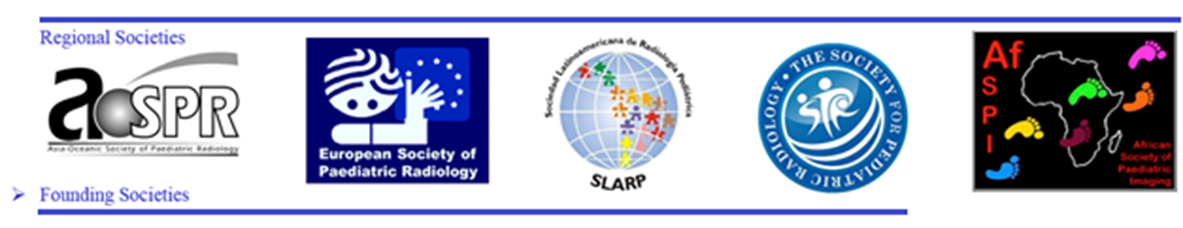 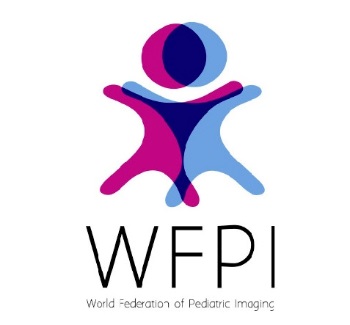 Society Representatives, 2018-2019
AfSPI: Khaled Aboualfotouh Ahmad, Gladys Mwango
AOSPR: Timothy Cain, Kushaljit Singh Sodhi 
ESPR: Martin Stenzel, Rutger Jan Nievelstein
SLARP: Pilar Dies, Alexandra Monteiro
SPR: James Donaldson, Diego Jaramillo
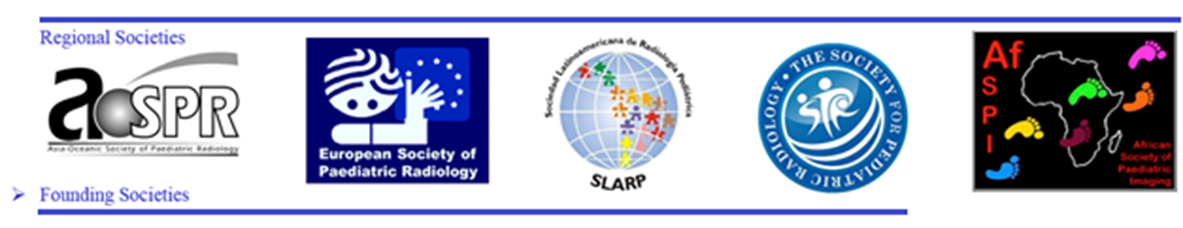 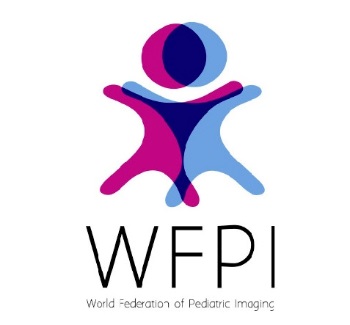 Committee Chairs
Education: Sanjay Prabhu
Outreach: Cicero Silva
Incoming Chair : Hansel Otero 
Incoming co-chairs: Ricardo Faingold, Ramdas Senasi
TB Leader: Kushaljit Singh Sodhi
MRI Protocols: Michael Gee
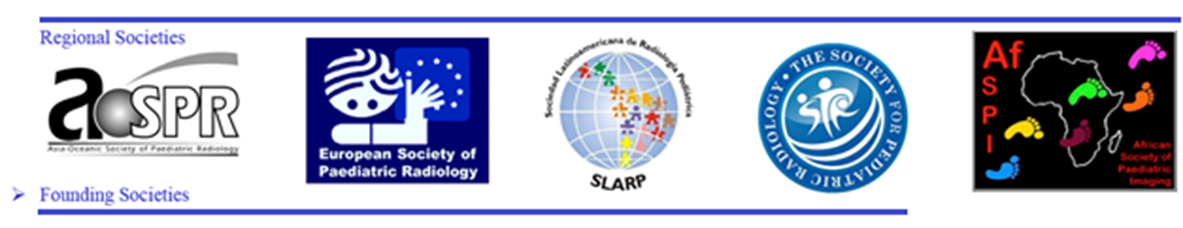 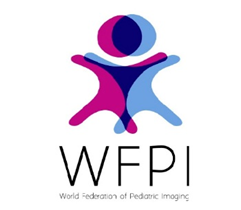 Achievements
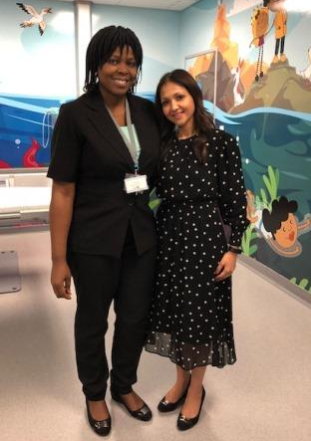 Observership Program  
South Africa – Summer 2018 - Dr. Janet Akinmoladun, the first WFPI Observer/Fellow, pictured here (left) with her mentor at Nelson Mandela Children's Hospital in Johannesburg, South Africa, Dr. Jaishree Naidoo (right).
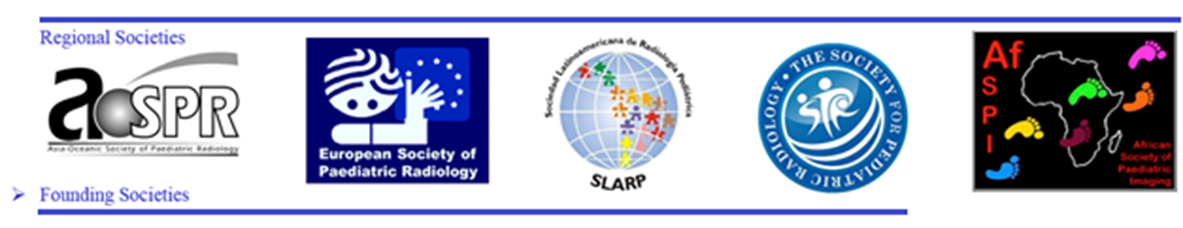 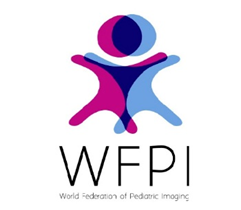 Achievements
Observership in India – April 1 – June 30, 2019
Dr Anitha Kini working under the mentorship of Professor Kushaljit Sodhi and colleagues.
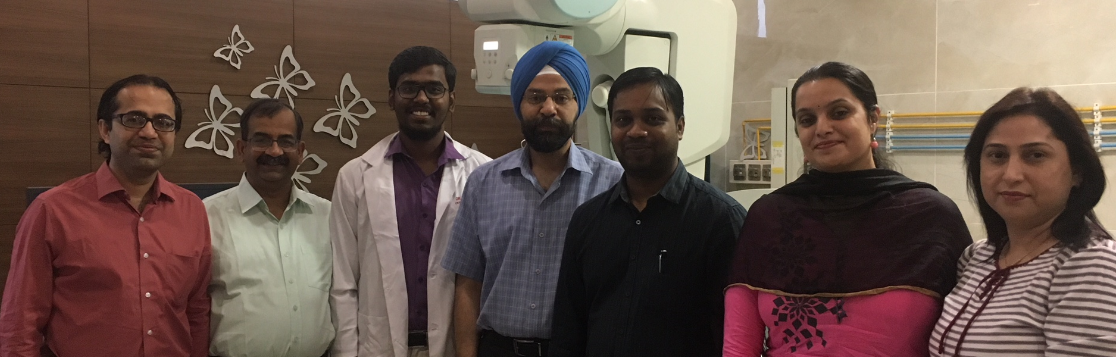 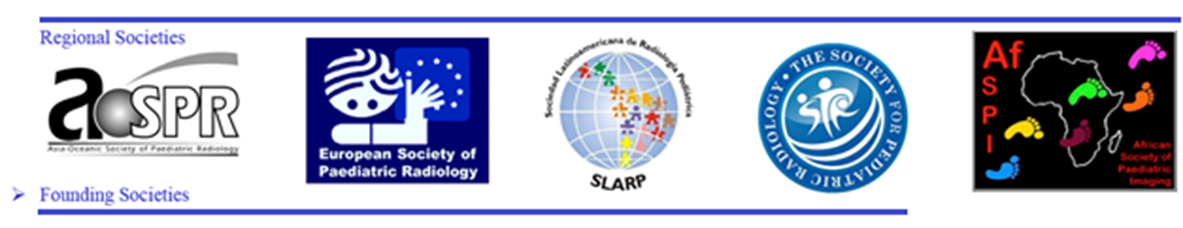 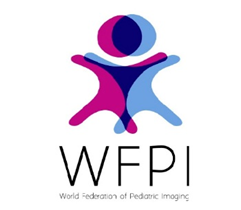 Achievements
Observerships
 in Argentina – July 1 – September 30, 2019  
Under the mentorship of Jose Lipsich
Observership in Philippines – August 1 – October 30, 2019 
Under the mentorship of Bernie Laya  
Partnership with IAEA/ ESPR organizing education/workshops in dose reduction in Africa. One done already in Ghana, another planned for Kenya in near future and in SA early in 2020.
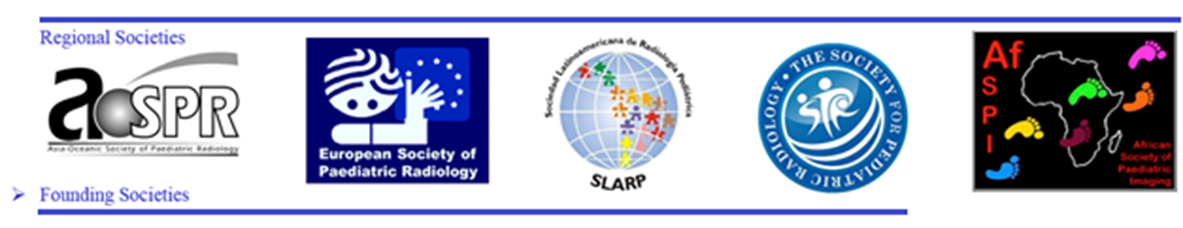 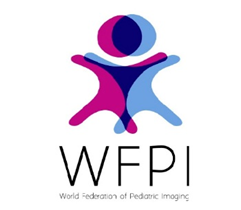 Support from the Shiels Memorial Foundation
We are honored to report that the William Shiels Memorial Foundation at Nationwide Children's Hospital has pledged 5 years of support for the WFPI Pediatric Radiology Observership Program.
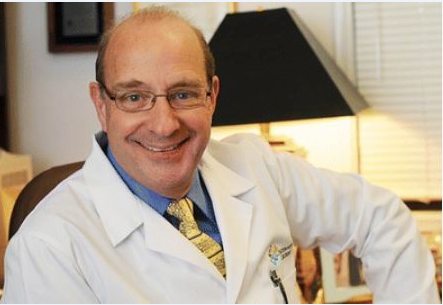 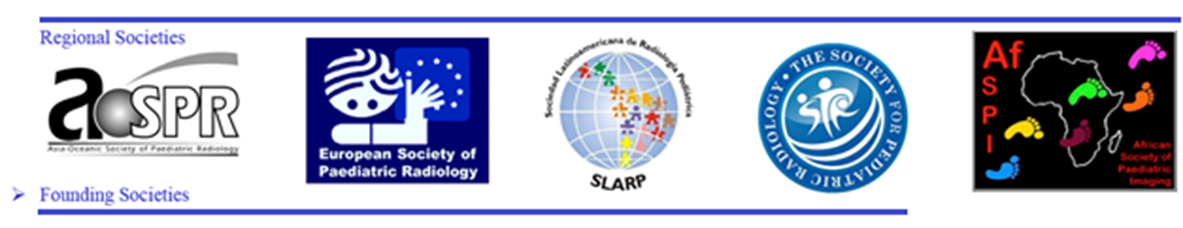 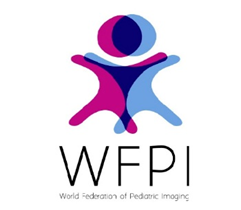 Education Project Report – Sanjay Prabhu
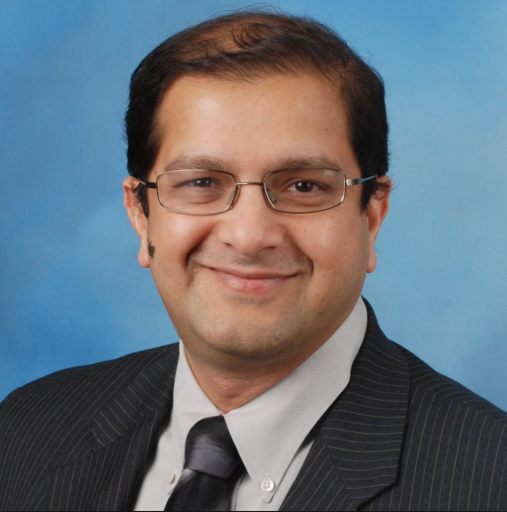 Jan 2018: Digital ambassadors introduced to WFPI education project
12 week plan to regularize case-based education on social media
Ambassadors from USA, Nigeria, & South Korea
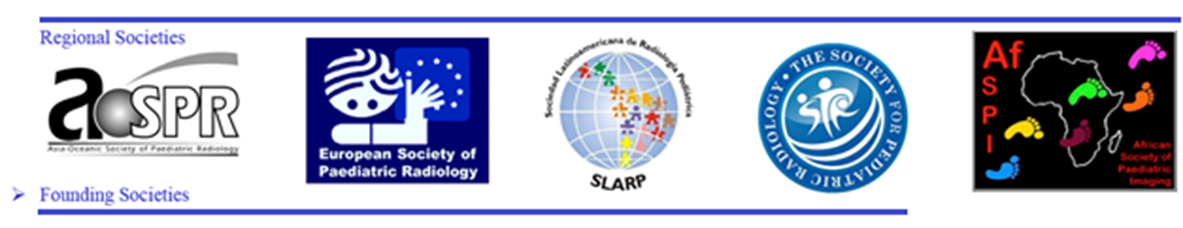 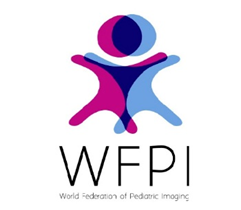 Education Project Report
Next 3 Months:
Website revamp
Increase cases per week
Collate digital ambassador cases into an e-book
Add digital ambassadors from ESPR and SLARP
Partnerships with other organizations
Next 6 Months:
WFPI YouTube channel development
Digital education for use of outreach teams
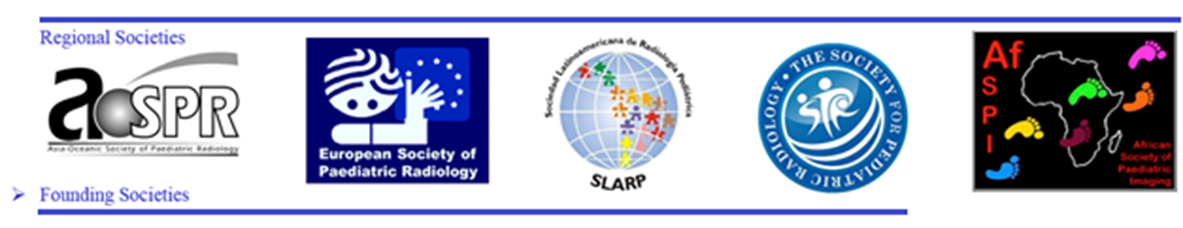 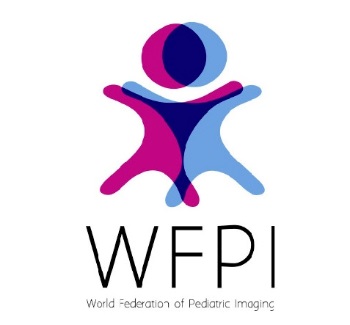 Outreach Activities - Cicero Silva
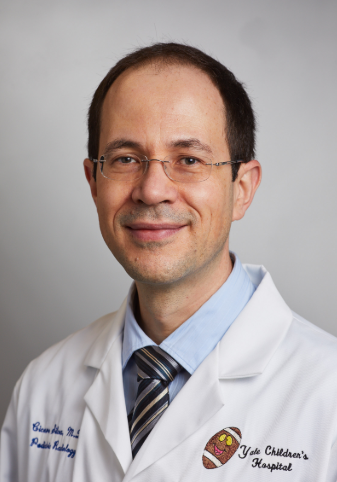 Teleradiology
Outreach trips
Partnerships
Events
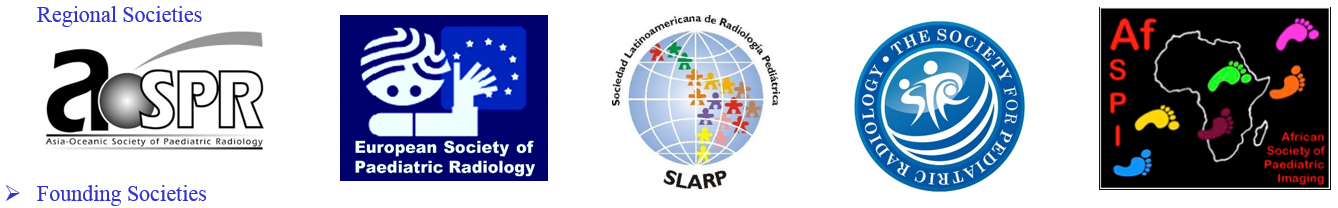 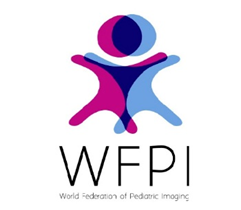 Teleradiology
Telerad – 87 cases:
  40 from Maputo (Mozambique)
  42 From Zithulele (South Africa) (partnership w SASPI)
  5 from Lao Friends Children’s Hospital (Laos)
Telerad cases now on fully automated allocation, reducing time for final reporting. By most recent metrics (March 2019) median answer delay was 2.9 hours (min 0.6h, max 11.5h)
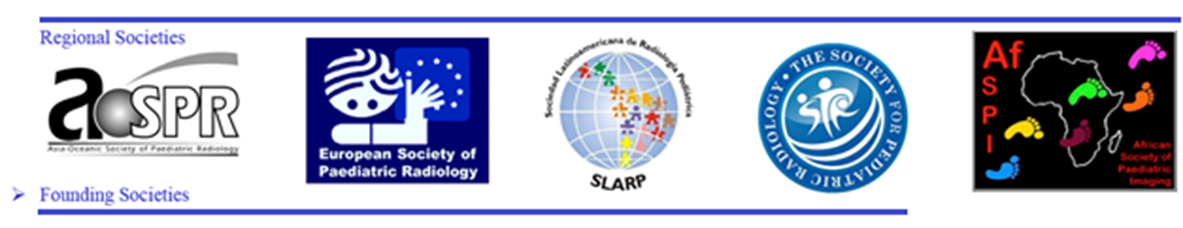 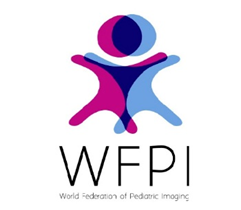 Outreach Trip
Mozambique:
Ricardo Faingold followed -up outreach visit to Maputo in July 2018 (partnering with UCLA Global Health Project):
Interactions with radiology residents, neonatologists, pediatricians, surgeons and radiologists
A total of 11 lectures and case show sessions, as well as clinical, surgical, PICU and radiology rounds; case discussions and consultations held daily
Bedside ultrasound exams; workshops on neonatal US (at the NICU) and on FAST (at the PICU)
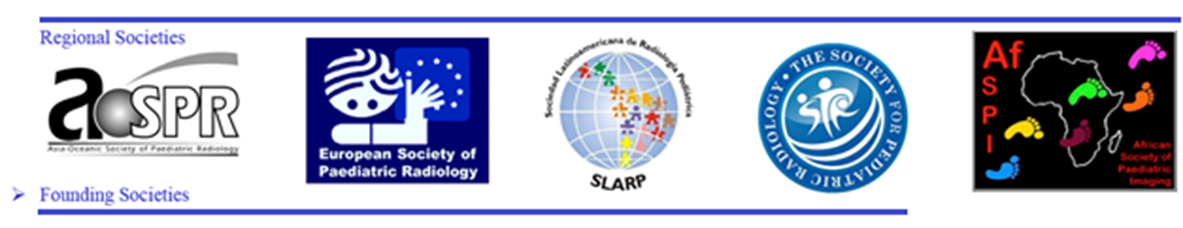 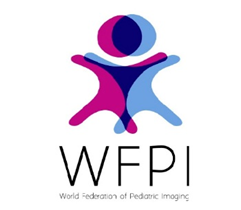 Partnership Opportunities
….with the Global Initiative for Children Surgery (GICS) This group was recently formed by pediatric surgeons "to address previously overlooked children’s surgical issues and to bring together providers and implementers of surgical services for children with health, advocacy, and policy experts to analyze the current state of surgical care for children in low- and middle-income countries (LMICs). 
WFPI has assembled a team of pediatric radiologists from Brazil, India and Mexico, who are leading the GICS Radiology Workgroup, and have developed imaging recommendations that have been included in the GICS document "Optimal Resources for Children's Surgical Care", which is in press.
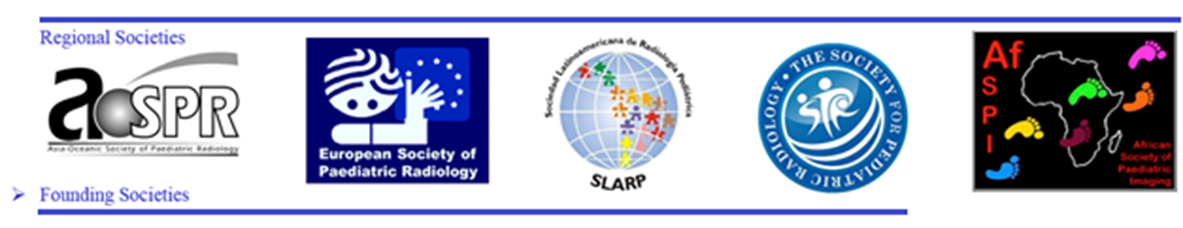 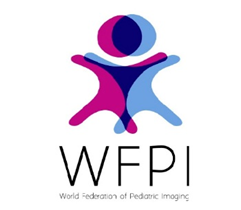 Leadership Succession
Hansel Otero -  incoming Outreach Chair for 2019-2021 term
Ricardo Faingold and Ramdas Senasi appointed co-chairs for the same term. 



	       

                          	        Hansel Otero, MD	  Ricard Faingold, MD	Ramdas Senasi, MD
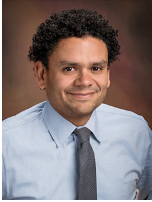 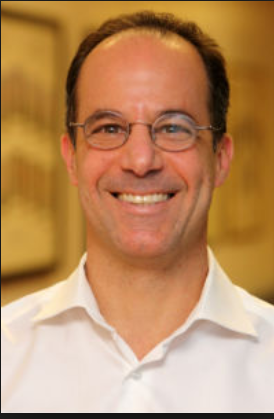 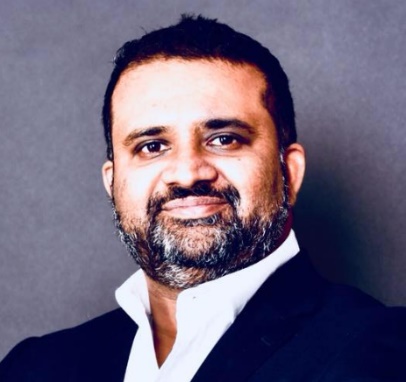 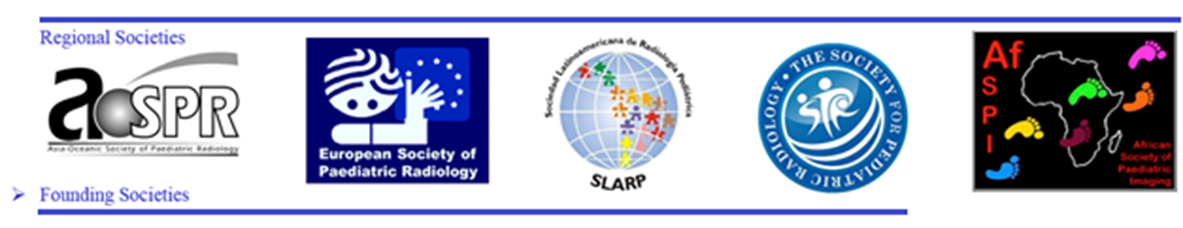 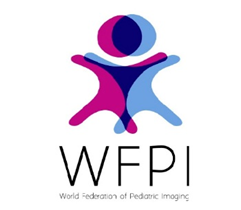 Outreach Goals for 2019 forward  developed by incoming team led by Dr. Hansel Otero
Increase the number of cases/sites using our teleradiology platform
Develop an introductory document/invitation to use the platform for all WFPI members to distribute among the sites that we are currently assisting with in-person outreach
Recruit new teleradiology platform coordinators
Recruit more tele readers as the demand increases

Increase the visibility of WFPI outside radiology 
Presentations at AAP in 2019 and in 2020 
Possible collaboration through the surgical subcommittee of the Section on International Child Health
Further develop relationship with Reach out (again) to GICS
RSNA Abstract
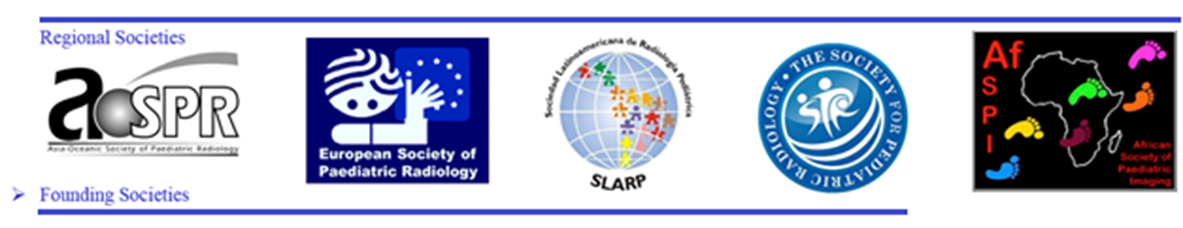 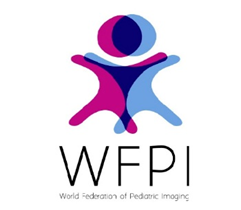 Outreach Goals for 2019 forward
Accessible Education
Work with Website/Education Chair Sanjay Prabhu to organize educational content in the webpage and to generate a “portable” educational portfolio
We are almost done with a “travel kit” of 60 basic lectures from CHOP. Same concept. 
Lectures/material already in the website. Just curate it in a different way and make it downloadable/portable to not depend on the internet when traveling 

PAHO/WHO has interest in developing an international QA/QI curriculum and deployed within this fiscal year (before 3/2020). We should be partners in developing the curriculum as well as basic SOP/QA manual.
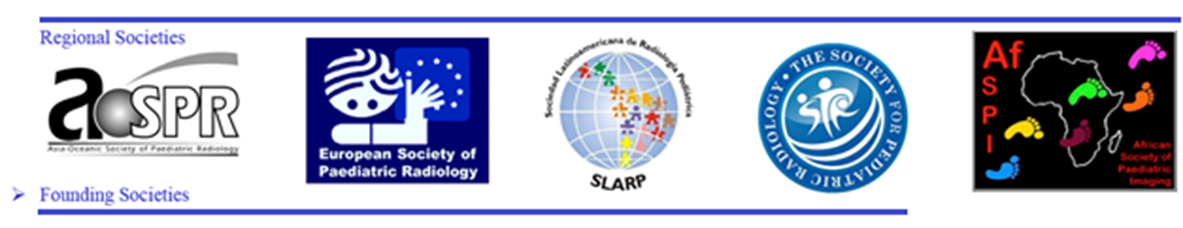 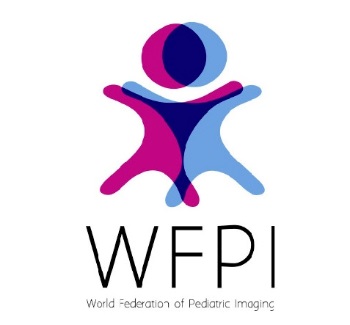 TB Group – Kushalijt Sodhi
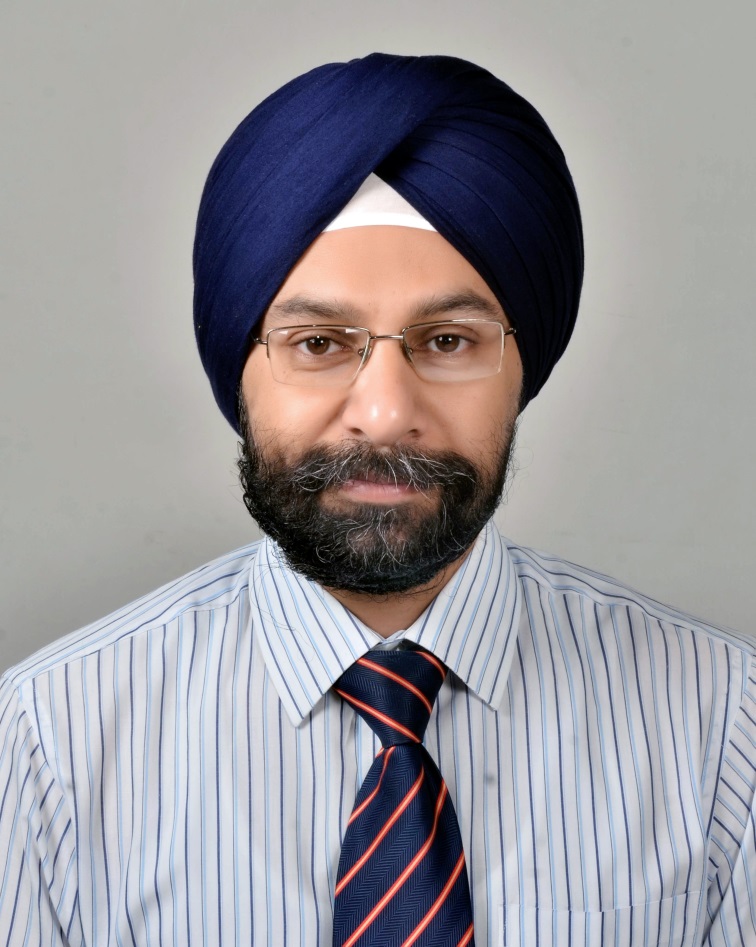 TB Hotline 
Reformation of TB Group 
Interesting Cases – TB 
Events
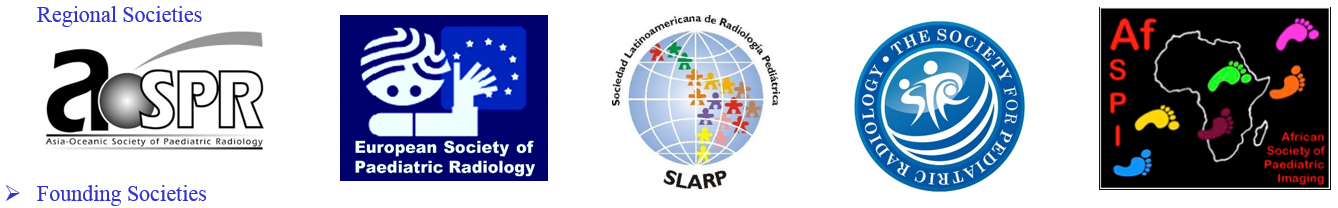 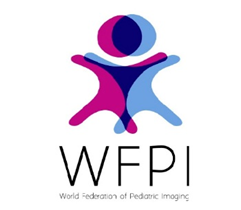 TB Group Update
New TB Hotline of TB readers and moderators formed as a WhatsApp group: This has been done to speed up the reporting time
Preliminary results have been excellent.
TB group will be reconstituted following the SPR meeting.
We have interested volunteers who will be added.
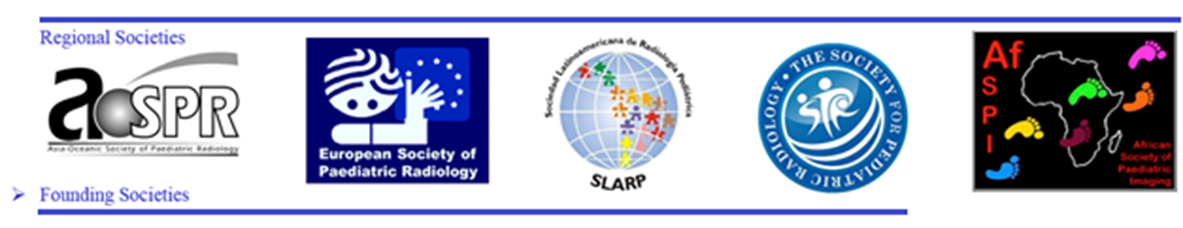 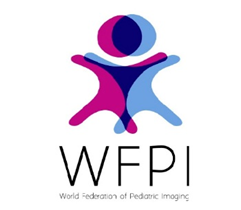 MRI Protocol Committee – Michael GeePartnership with MRI reps from Siemens, GE, and PhilipsDevelopment of 11 standardized WFPI MR protocols:
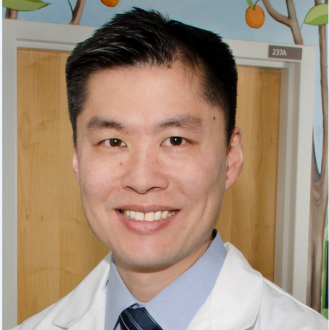 Rapid brain
Seizure brain
Hydrocephalus brain
Tumor/infection brain
Short abdomen
Long abdomen
Chest-abdomen LN screen
Whole body MRI
Rapid spine
Tumor/infection spine
Osteomyelitis/long bone
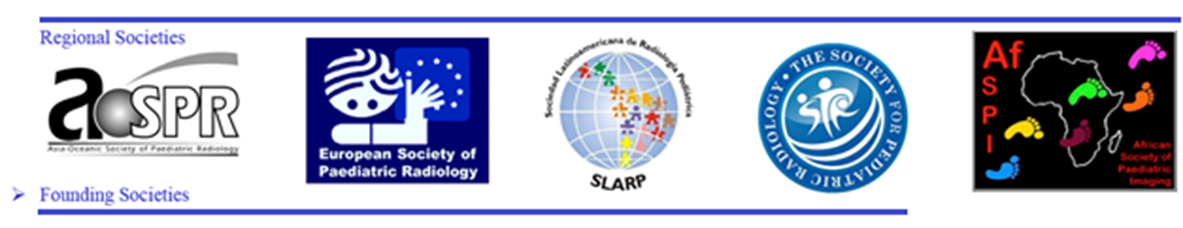 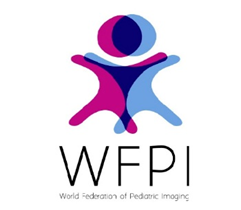 MRI Protocol Committee – Michael Gee
Identification of early adopter WFPI protocol sites:

Red Cross Hospital: South Africa
Garrahan Hospital: Argentina
Fundacion Cardioinfantil: Colombia
Almazov Medical Center: Russia
Hospital Infantil: Mexico
Hospital Clinico: Chile
DC Children's National: USA
MGH: USA
Next steps:
Publish protocols on WFPI website
Feedback from adopter sites
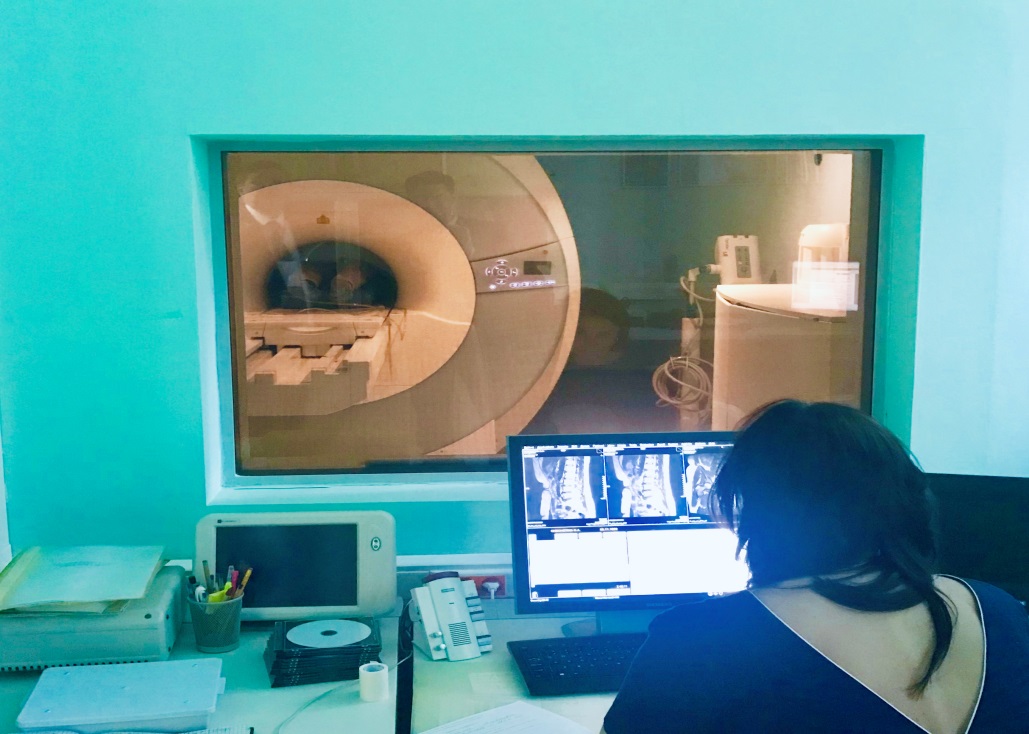 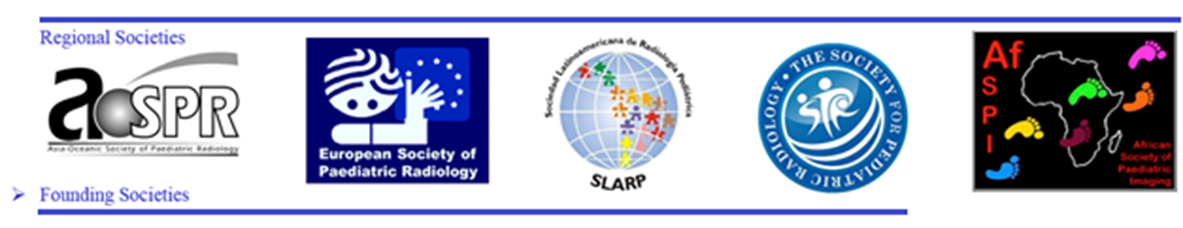 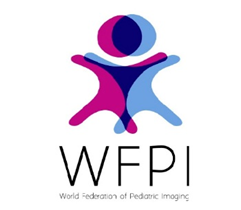 Finance Report Summary – Richard Barth
All income since 2011 :  $396,510.23 
All expenses since 2011:  $199,124.25 
Administrative, Website and Observership  
Positive balance:  $197,385.98 
Restricted fund created
New pledge of $12K annual support from Shiels Foundation
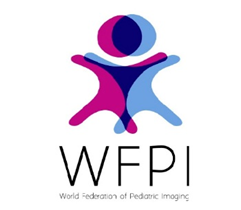 2019 – 2020 Leadership
Dorothy Bulas, President – (SPR)
Joanna Kasznia-Brown, Vice President  - (ESPR) 
Cristian Garcia, Secretary – (SLARP) 
Treasurer  - Richard Barth (SPR)
Tatiana Fazecas , Vice Treasurer (SLARP) 
Omolola Mojisola Atalabi, Past President (AfSPI)
Jae-Yeon Hwang, 5th Organizational Representative  (AOSPR) 
M. Ines Boechat, Founding President (SPR)
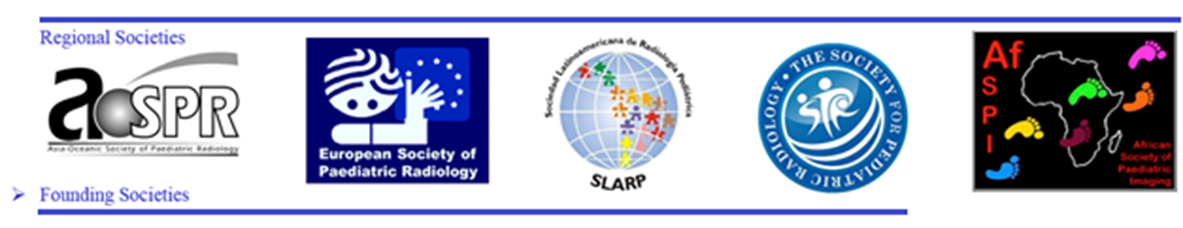 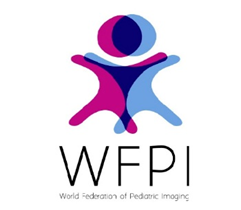 WFPI Leaders named Honorary Members@ SPR 2019
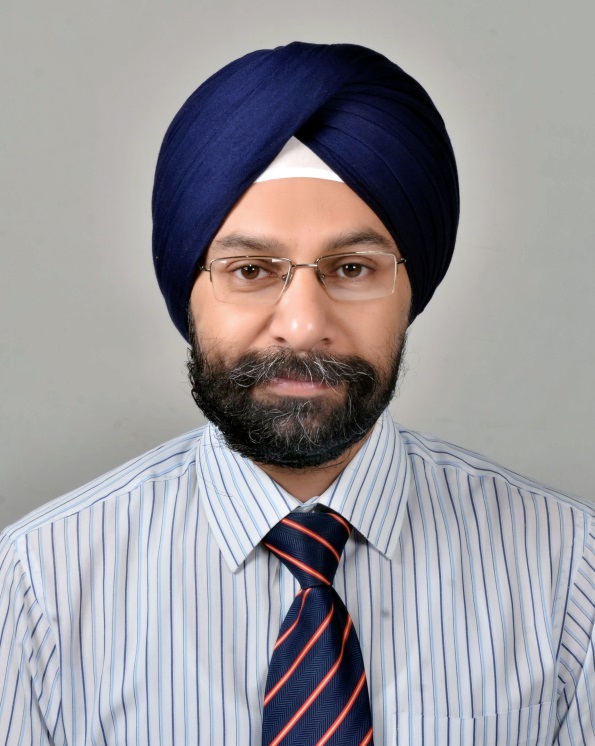 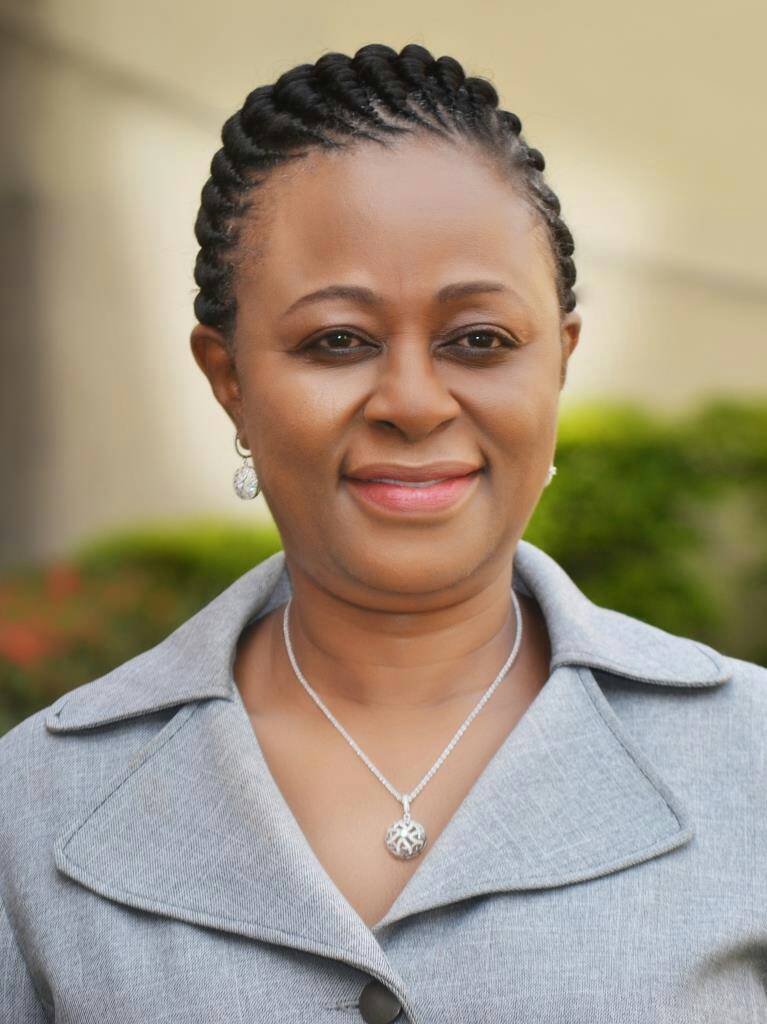 Monica Atalabi, MBBS, FWACS, FMCR, MBA                   Kushaljit S. Sodhi, MD, PhD, MAMS, FICR
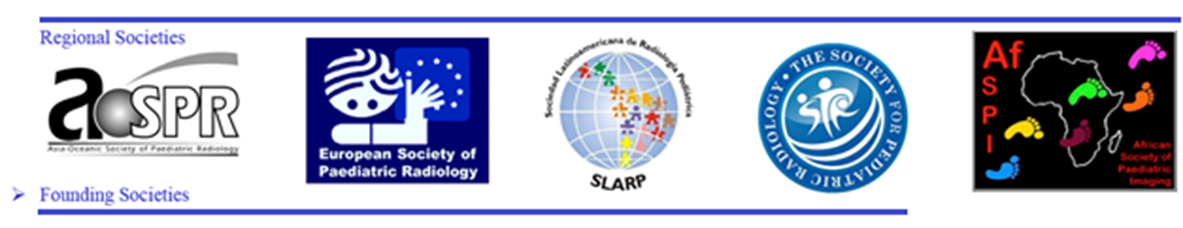 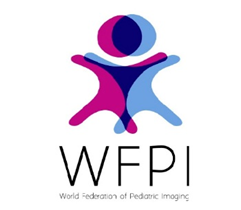 Thank you!